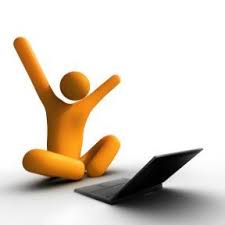 El tema de los videojuegos ha sido interesante para mi desde niño, soy hijo de la década de los 80's con todo lo que ella trajo (incluyendo los videojuegos), mi formación de pregrado es como biólogo y una temática que me ha parecido interesante, desde que trabajo en educación, ha sido la de competencias. Al colocarlas todas juntas aparece el marco de referencia para mi trabajo de investigación.
Soy una persona afortunada, en la medida que pude investigar sobre un tema que me apasiona.

Cartul Vargas
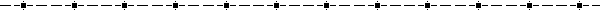 Mi tesis de maestría es sobre el aprendizaje organizacional de las FARC, básicamente, la idea de meterme con eso fue la literatura emergente sobre el aprendizaje organizacional de las organizaciones terroristas. Lo que vi fue un vacío en el análisis del tema en organizaciones insurgentes.

Cristian Blanco
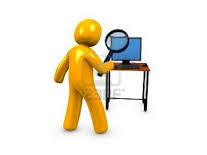 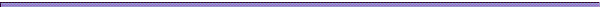 Mi idea de investigación surgió en primer lugar del trabajo en el Parque de la vida, pues hablando con la Coordinadora del Parque, ella me contó que tenían varios proyectos que querían sacar adelante y como el Parque cuando yo llegué había recién celebrado su primer año, y apenas empezaba a funcionar, ella me dijo que todas las propuestas eran bienvenidas. Obviamente relacionadas con la Educación y la promoción de la salud y la vida.
Puedo resumir diciendo que fue de una conversación laboral y de la necesidad de generar proyectos conectados con lo que yo estaba haciendo, lo que se necesitaba el parque y estableciendo relaciones con la educación y las tic.
Liliana Franco